Third Meeting of SAARC Cabinet SecretariesIslamabad, 16-17 April 2015Bangladesh Position Paper on Best Practices
Muhammad Musharraf Hossain Bhuiyan
Cabinet Secretary of Bangladesh
1
a. Administrative Reforms and Governance
Specialisation in Bureaucracy
Thematic Groups 
Knowledge Sharing
Public Service Award
Improving Office Management
Digitisation of the land management system 
Improve record management and promote service delivery
National e-Service System (NESS)
Electronic file management 
Introduced at District administration and some Ministries/Departments
Tracking system, online complaint management
2
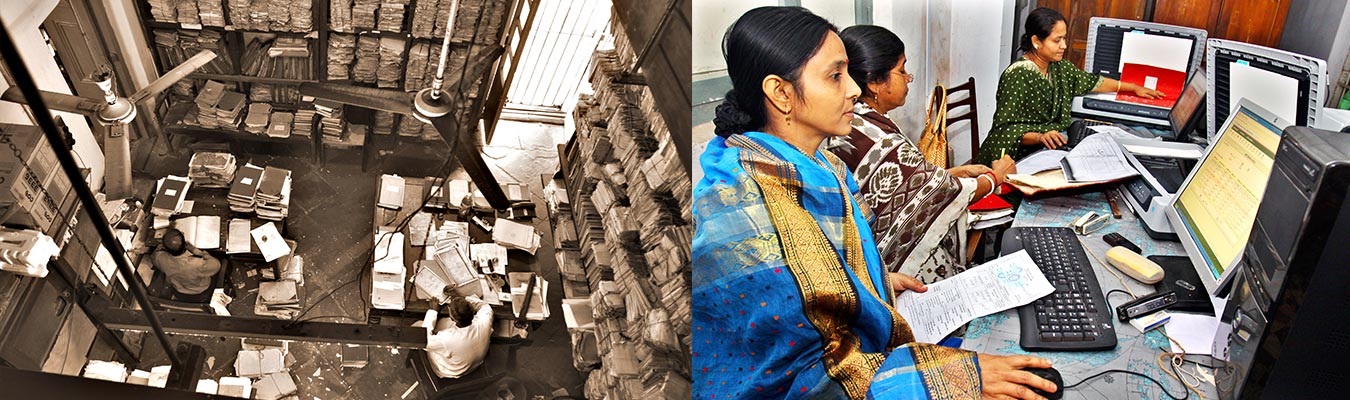 Digitization of Land Records
3
a. Administrative Reforms and Governance (cont.)
Online Monitoring
GPS-based Train Tracking and Monitoring System (TTMS)
Online Remote Monitoring  System for toll collection 

Electronic Government Procurement (e-GP) 
Electronic tendering system 

Transparency and Proactive Disclosure 
25000 websites: from Ministries to Upazila offices
1,50,000 contents, 7,00,000 e-directories incorporated
RTI Committee headed by Cabinet Secretary and members from IC and other organizations
District Advisory Committee headed by Deputy Commissioners
4
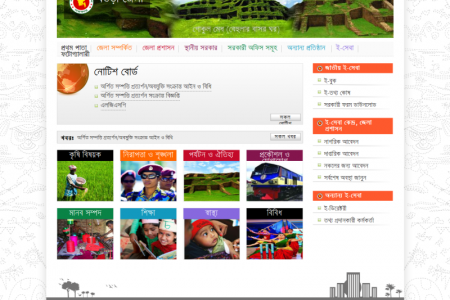 National Portal Framework
5
a. Administrative Reforms and Governance (cont.)
Measures towards Prevention of Corruption 
National Integrity Strategy (10 State and 6 Non-state Institutions)
National Integrity Advisory Council headed by Hon’ble PM
Executive Committee of Advisory Council headed by Finance Minister
National Integrity Implementation Unit at Cabinet Division 
Ethics Committee at every Ministry/Division and Institutions

Mobile Courts for Curbing Petty Offences
Separate law covering more than 100 minor Acts
Offences tried summarily on the spot
Electronic mobile court system under piloting
6
a. Administrative Reforms and Governance (cont.)
Grievance Redress System
Public hearing institutionalized
Actions taken immediately 
Online GRS system developed 

Promoting Innovation 
Innovation in governance  (GIU)
Innovation teams at central and field administration
Chief Innovation Officer 
Service Innovation Fund
7
b. Capacity Building
National Skills Development Policy 

National Skills Development Council (NSDC)
Prime Minister in the chair 
Executive Committee (ECNSDC)
Co-chaired by Secretary M/o Education and private sector representative
8
b. Capacity Building (cont.)
Technical Training of Workers
Bureau of Manpower, Employment and Training (BMET)
70 Technical Training Centres (TTC)
Six TTCs exclusively for female migrant workers 

Skills Development in Education Sector 
BTV telecasts classroom lectures 
Teachers’ portal
9
c. Improvement in Service Delivery
Deployment of ICT in Public Service Delivery
Transformation of 8,500 Post Offices to Post e-Centres
m-education, m-health, m-agriculture, m-commerce, m-banking etc. 
30 lacs examinees of HSC and HSC received result through SMS in 2014

E-health Services 
12 thousand laptops and 10thousand tablet computers with internet connectivity distributed 
Telemedicine services at 43 hospitals and 30 UDCs
free health-related advice from doctors by mobile phone
10
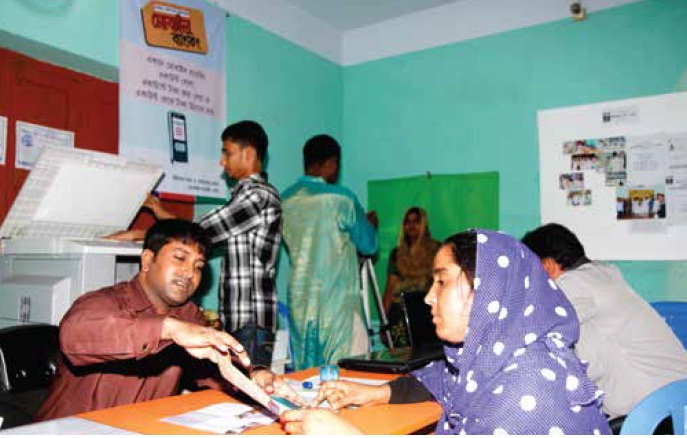 Digital Centre
11
c. Improvement in Service Delivery (cont.)
Improving Services on Education 
32 crore copies of textbooks distributed 
Introduction of e-book
Teaching and learning materials available on NCTB website
School Feeding Program and stipends 
multimedia class-room with laptop, speakers and modem at 20,500 educational institutions 
School Level Improvement Plan (SLIP) and Upazila Primary Education Development Plan (UPEP)
12
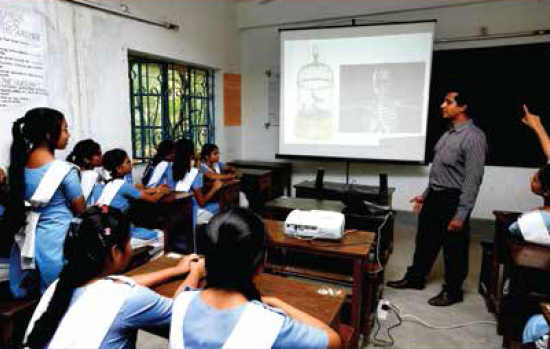 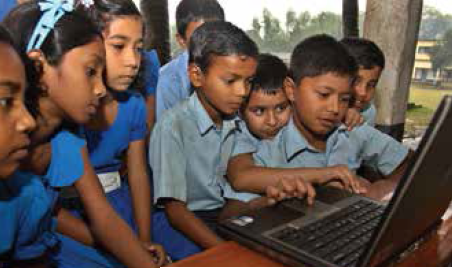 Multimedia Class Room
13
c. Improvement in Service Delivery (cont.)
One-stop service centres by some Ministries/Divisions an agencies 
Probashi Kalyan Bank (Expatriates’ Welfare Bank)

Agriculture Call Centre
Disseminate latest technology
Toll-free hotline calling facility

Improving Judicial Services Management System 
Cause lists and judgments in the website
Legal aid
14
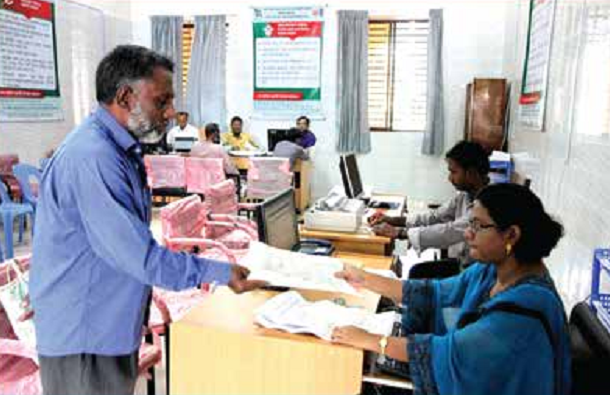 One-stop Services
15
d. Performance Evaluation and Management
Performance-based Evaluation System
Medium Term Budget Framework
Ministries  formulate medium-term strategic objectives
Provide performance indicators 

Annual Performance Agreement (APA)
Cabinet Division and 48 Ministries/Division
Mandatory Strategic Objectives on governance issues (RTI, GRS, NIS, Innovation etc.)
National Committee headed by Cabinet Secretary
Technical Committee headed by Secretary (C&R)
16
Thank you
17